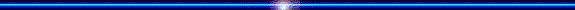 CHÀO MỪNG QUÝ THẦY CÔ VÀ CÁC EM
Môn Tiếng Việt
Bài 3: Hoa yêu thương
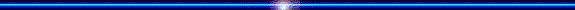 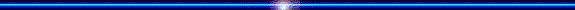 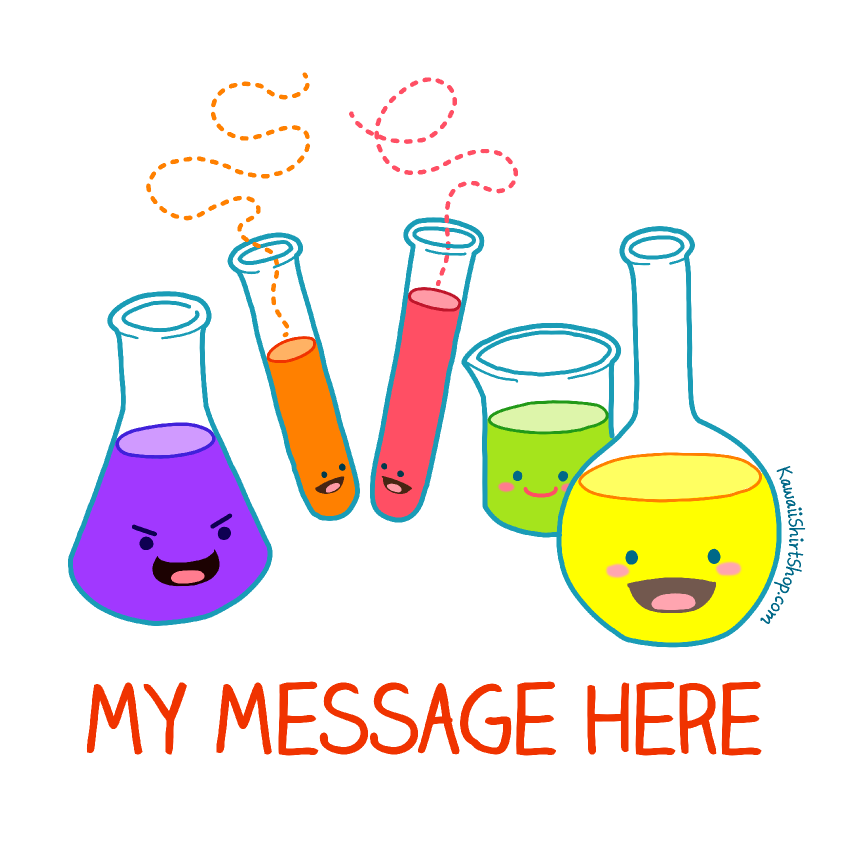 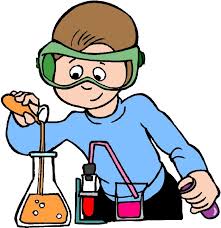 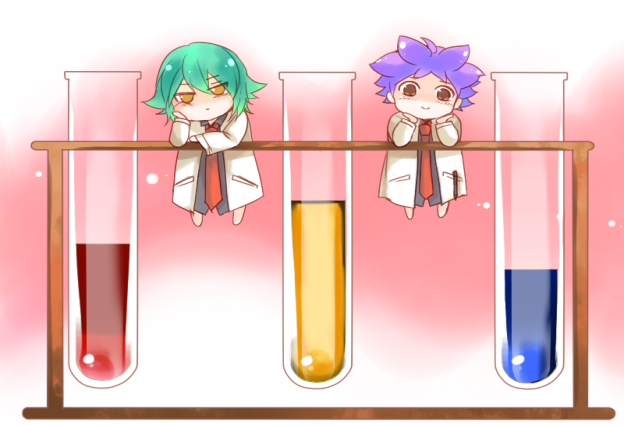 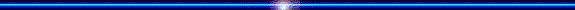 Thứ   ngày   tháng   nămTiếng ViệtBài 3: Hoa yêu thương
1. Khởi động
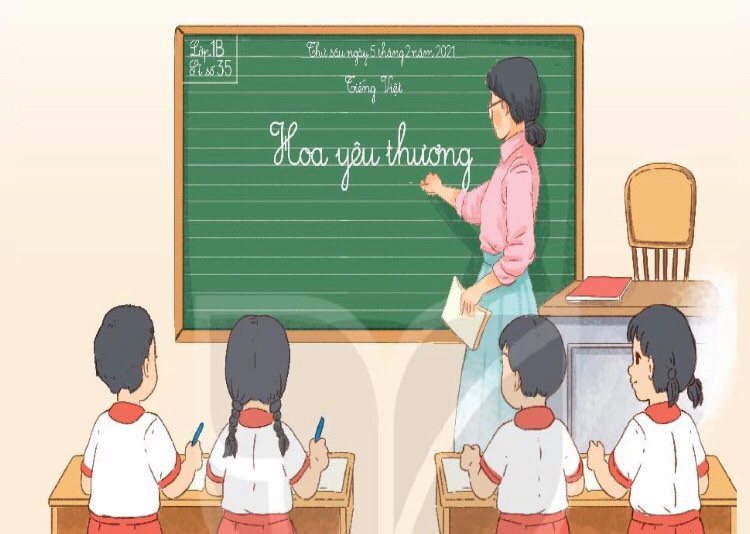 1. Quan sát tranh
Thảo luận nhóm đôi chia sẻ với bạn về các câu hỏi sau:
1. Nói về việc làm của cô giáo trong tranh.
2. Nói về thầy giáo hoặc cô giáo của em.
2. Đọc
yêu
nhụy
Huy
hí hoáy
thích
Chúng tôi  treo bức tranh  ở góc sáng tạo của lớp.
2. Đọc
Hoa yêu thương
     Hôm nay cô giáo cho lớp vẽ những gì yêu thích. Tuệ An hí hoáy vẽ siêu nhân áo đỏ, thắt lưng vàng. Gia Huy say sưa vẽ mèo máy, tỉ mỉ tô cái ria cong cong.

     Cuối giờ, chúng tôi mang tranh đính lên bảng. Mọi ánh mắt đều hướng về bức tranh bông hoa bốn cánh của Hà. Trên mỗi bông hoa ghi tên một tổ trong lớp. Giữa nhụy hoa là cô giáo cười rất tươi. Bên dưới có dòng chữ nắn nót “Hoa yêu thương”. Ai cũng thấy có mình trong tranh. Chúng tôi treo bức tranh ở góc sáng tạo của lớp.
(Phạm Thủy)
Đoạn 1
Đoạn 2
Giải nghĩa từ ngữ:
hí hoáy
tỉ mỉ
nhụy hoa
nắn nót
sáng tạo
3. Trả lời câu hỏi
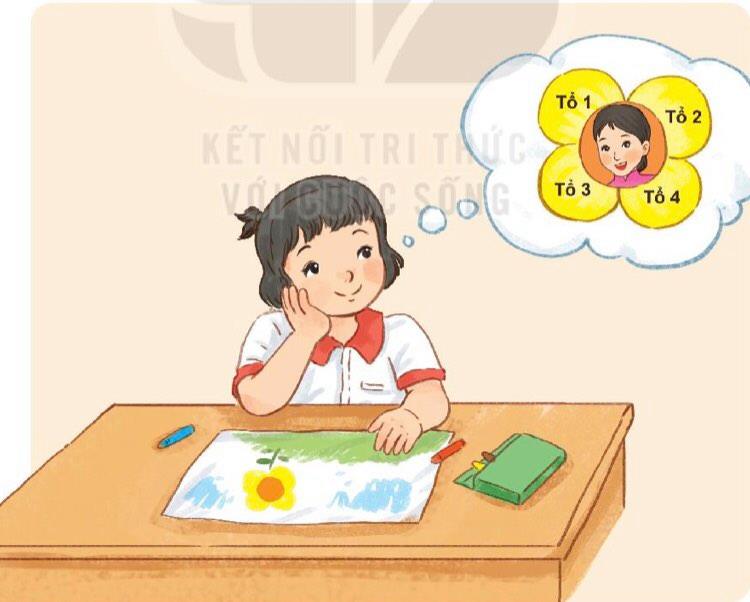 a. Lớp của bạn nhỏ có mấy tổ?
b. Bức tranh bông hoa bốn cánh được đặt tên là gì?
c. Theo em có thể đặt tên nào 
khác cho bức tranh?
4. Viết vào vở câu trả lời cho câu hỏi c ở mục 3
Bức tranh có thể đặt tên khác là ……………….
5. Chọn từ ngữ để hoàn thiện câu  và viết vào vở
tô vẽ        dòng chữ       hí hoáy
Phương ngắm nhìn…………. nắn nót trên bảng.
dòng chữ
6. Quan sát tranh và dùng từ ngữ trong khung để nói theo tranh
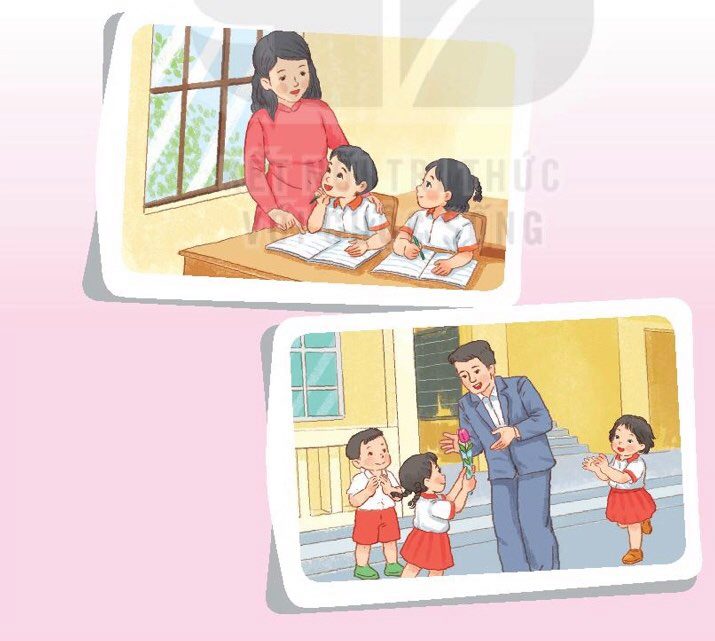 âu yếm       chúc mừng
7. Nghe viết
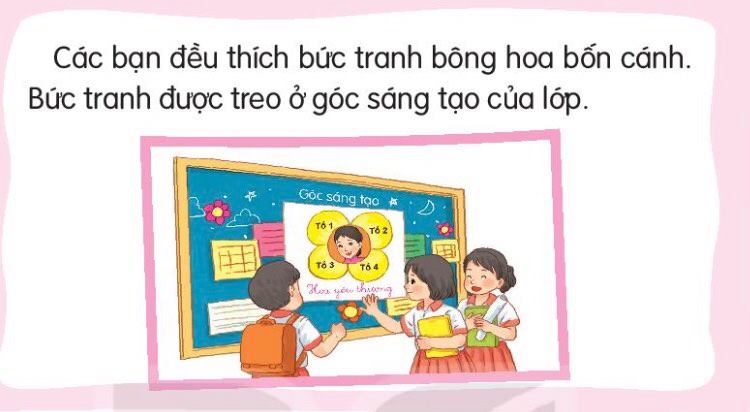 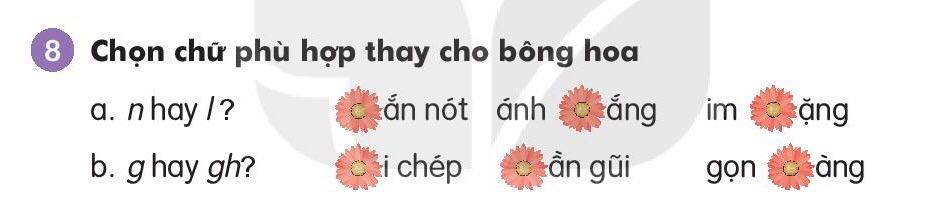 8. Chọn chữ phù hợp thay thế cho bông hoa
l
a. n hay l?     ..ắn nót       ánh ..ắng      im ..ặng
n
n
gh
g
b. g hay gh?     ….i chép       ..ần gũi      gọn ..àng
g
9. Vẽ một bức tranh về lớp em (lớp học, thầy cô, bạn bè,…) và đặt tên cho bức tranh em vẽ
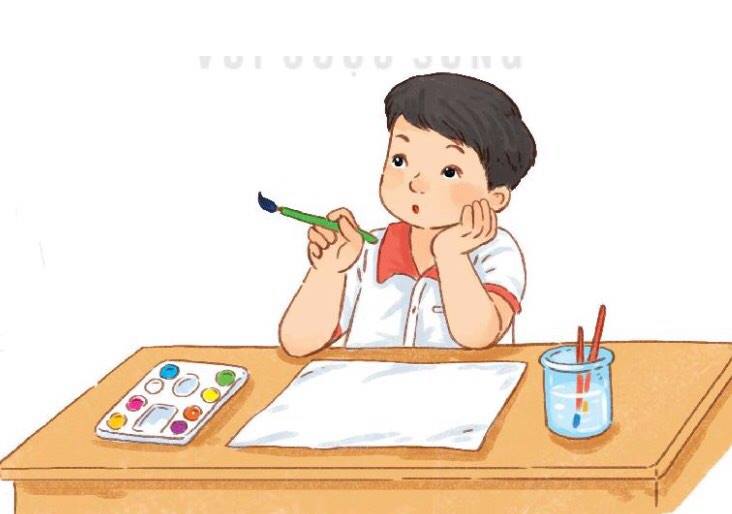 CẢM ƠN QUÝ THẦY CÔ VÀ CÁC EM